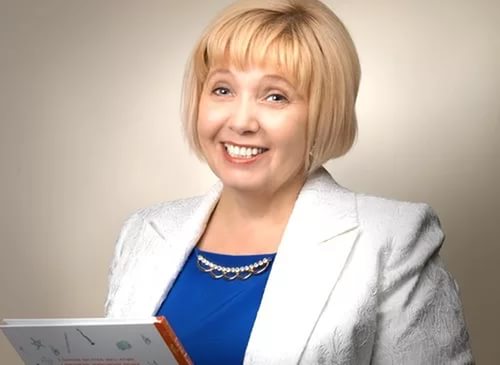 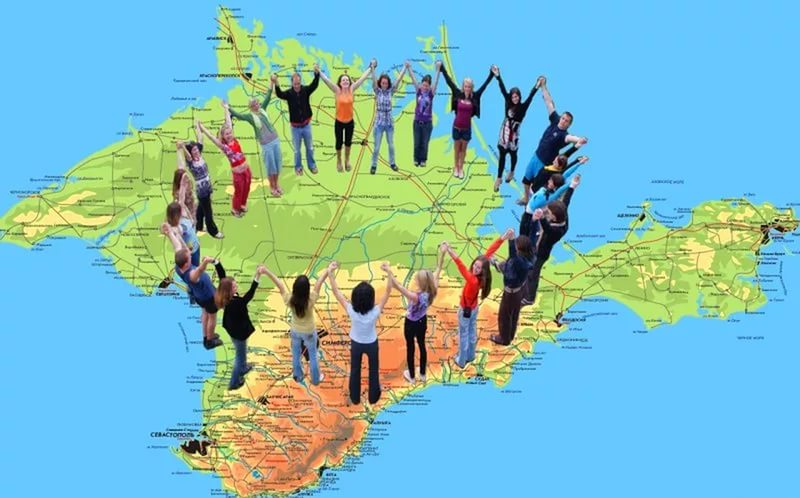 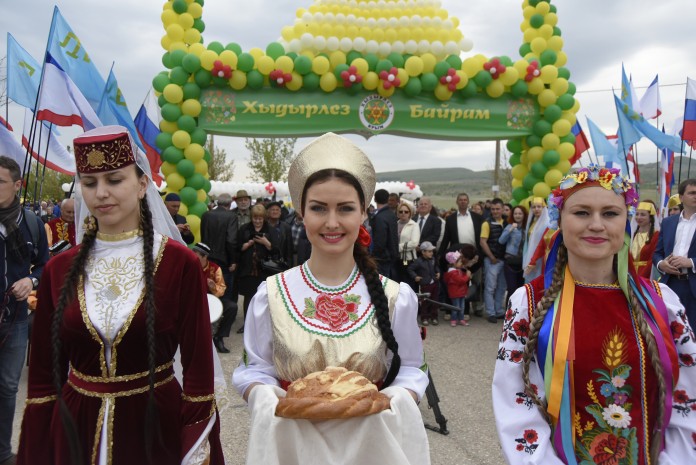 Лидия Огурцова
«Я – Крымчанин»
Зохрабова Марьям
«Моё село Плодовое»
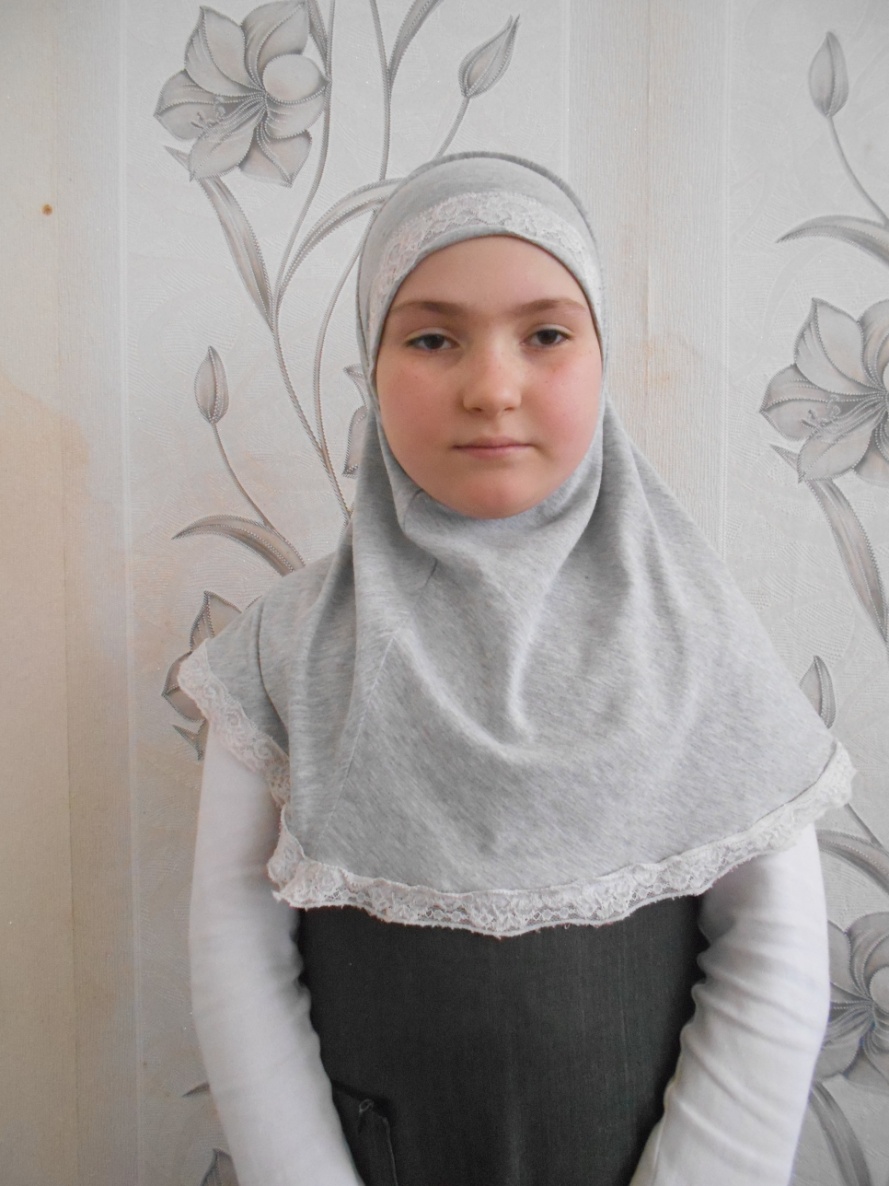 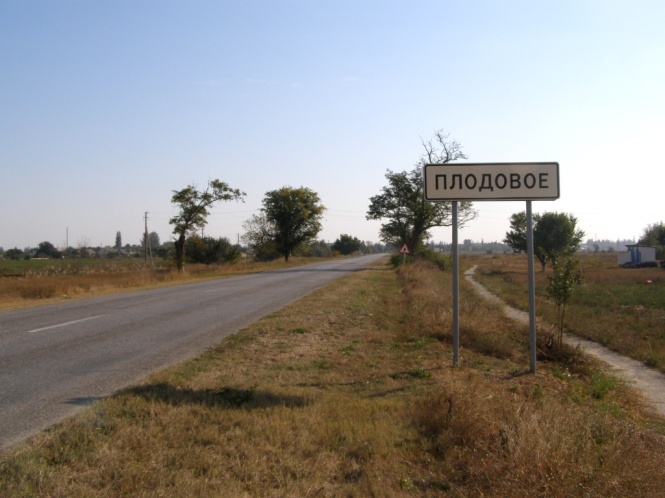 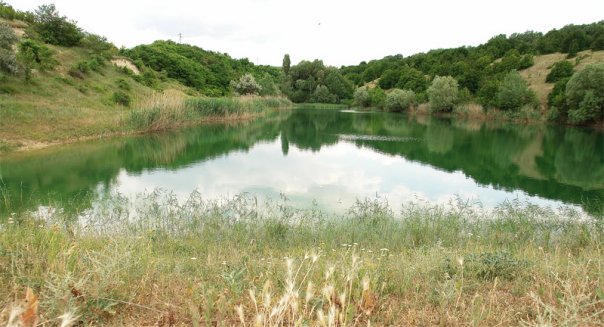 А.С.Пушкин
«Фонтану Бахчисарайского дворца»
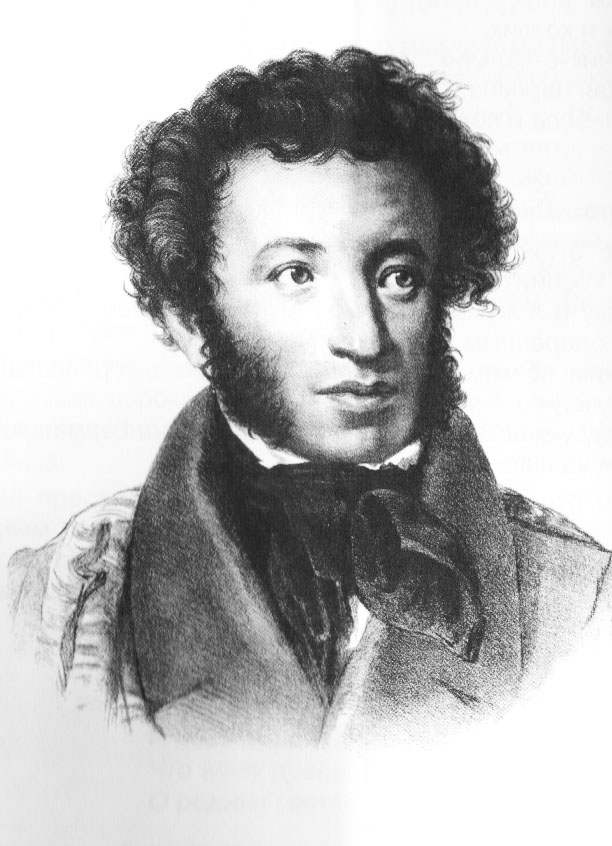 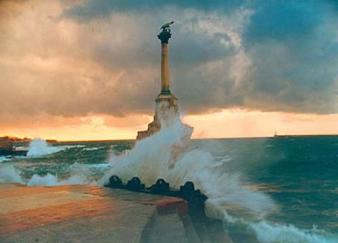 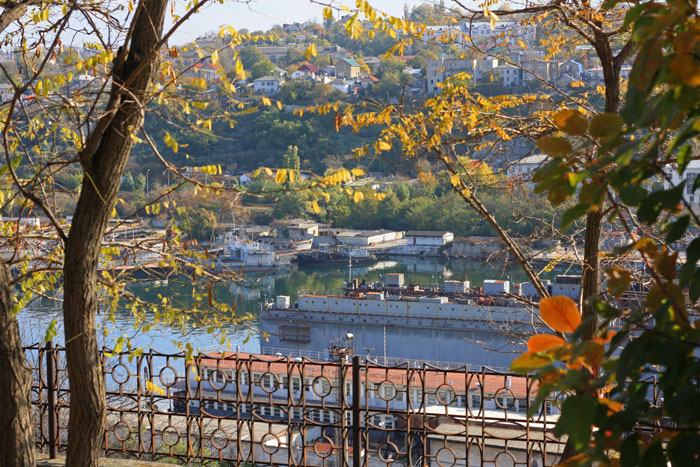 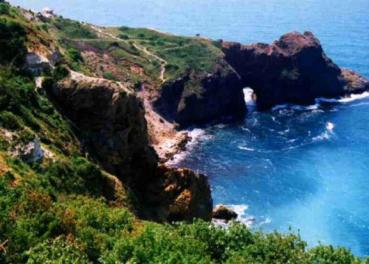 Елена Громова 
«Севастопольская осень»
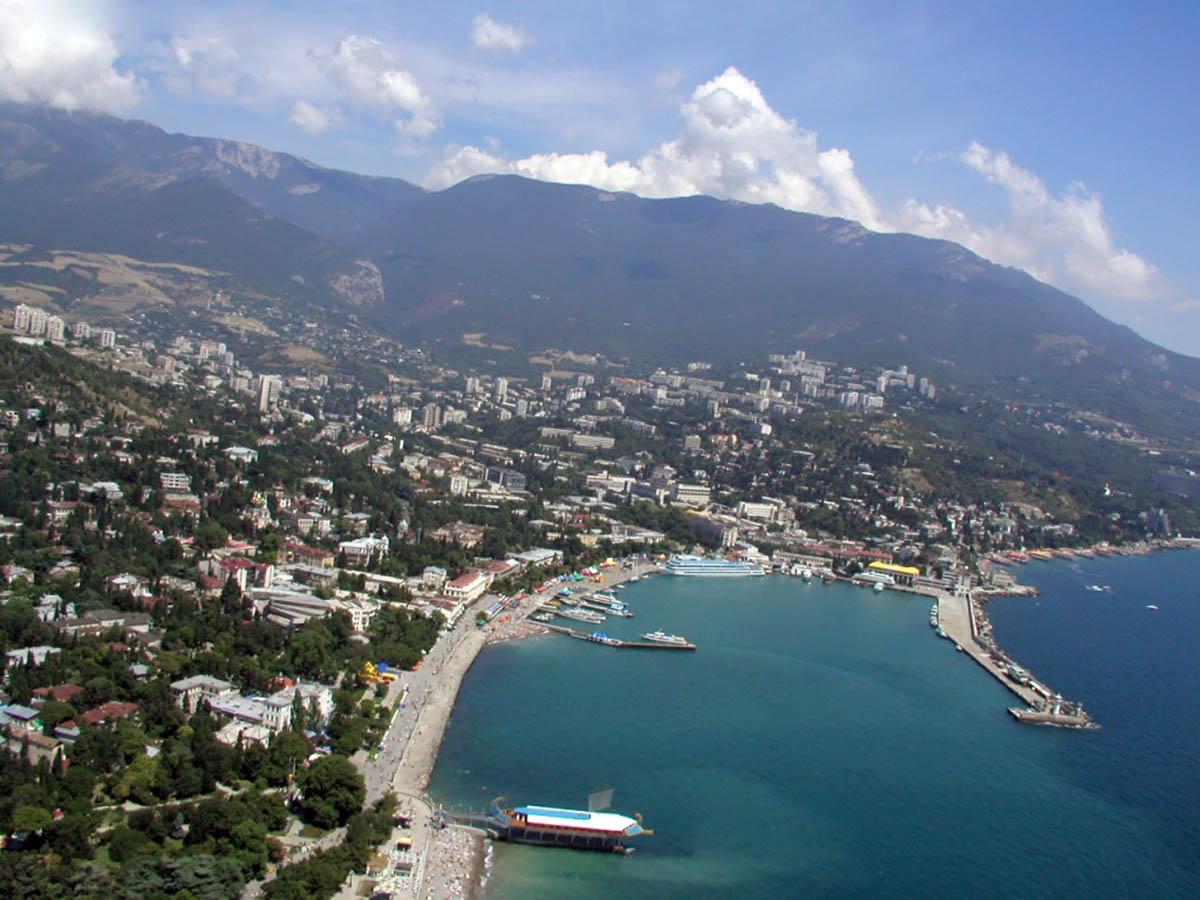 Самуил Маршак«Ялта»
Сергей Сергеев-Ценский«Пушкинский грот под Гурзуфом»
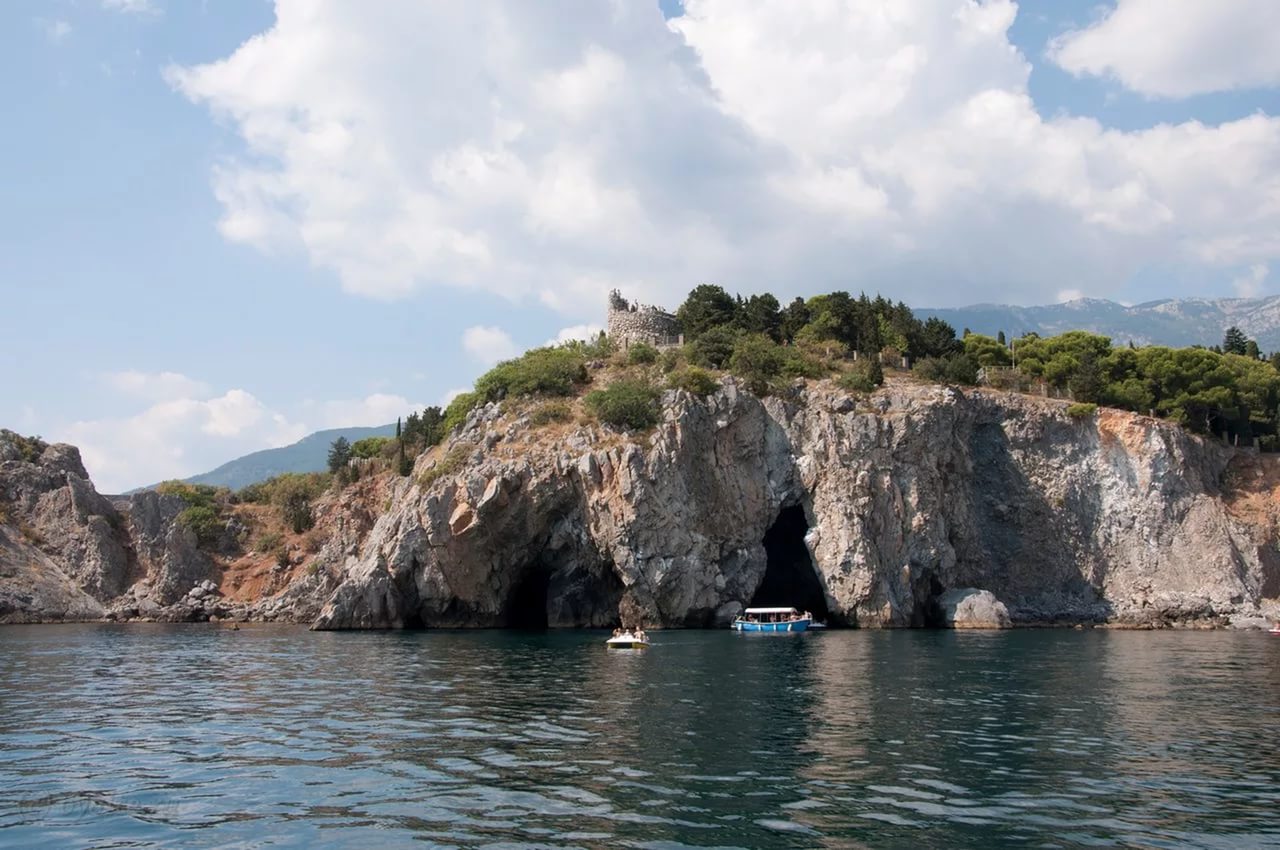 Дмитрий Минаев«Алушта»
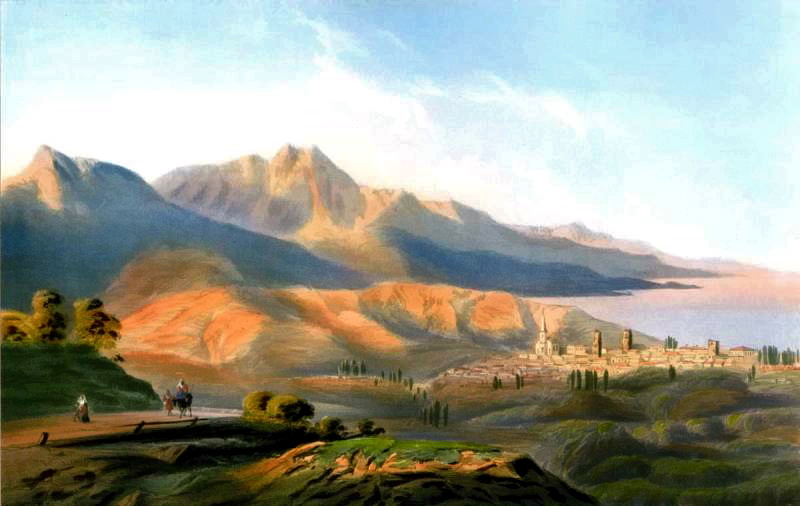 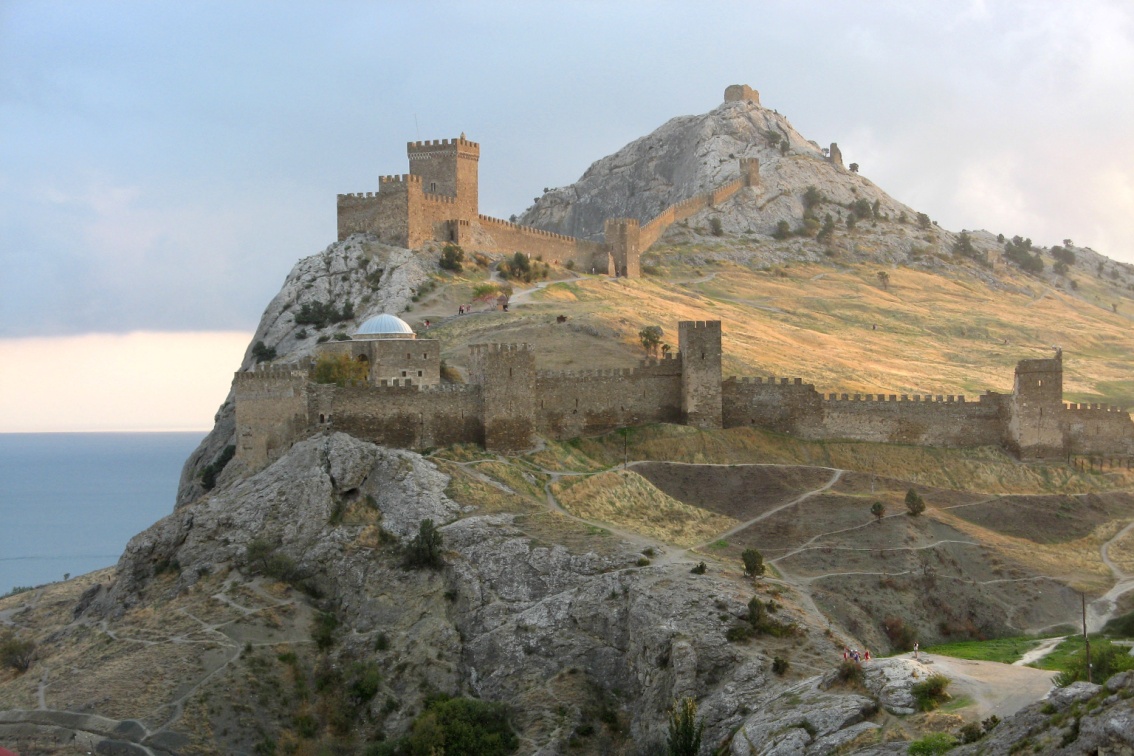 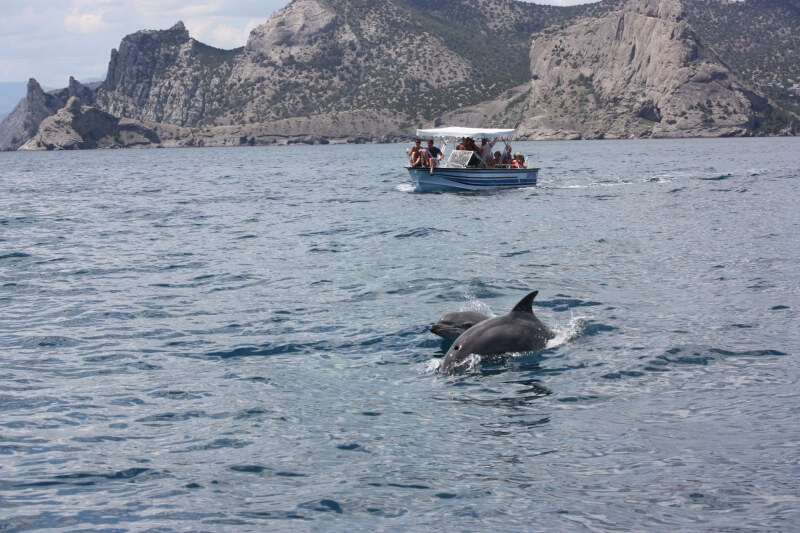 Борис Чичибабин«Судакская элегия»
Елена Громова«Старый Крым»
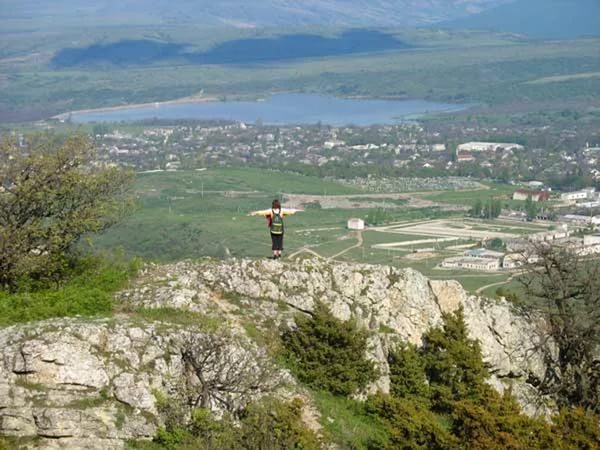 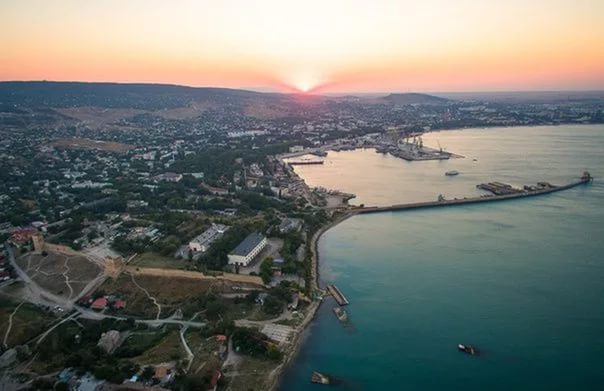 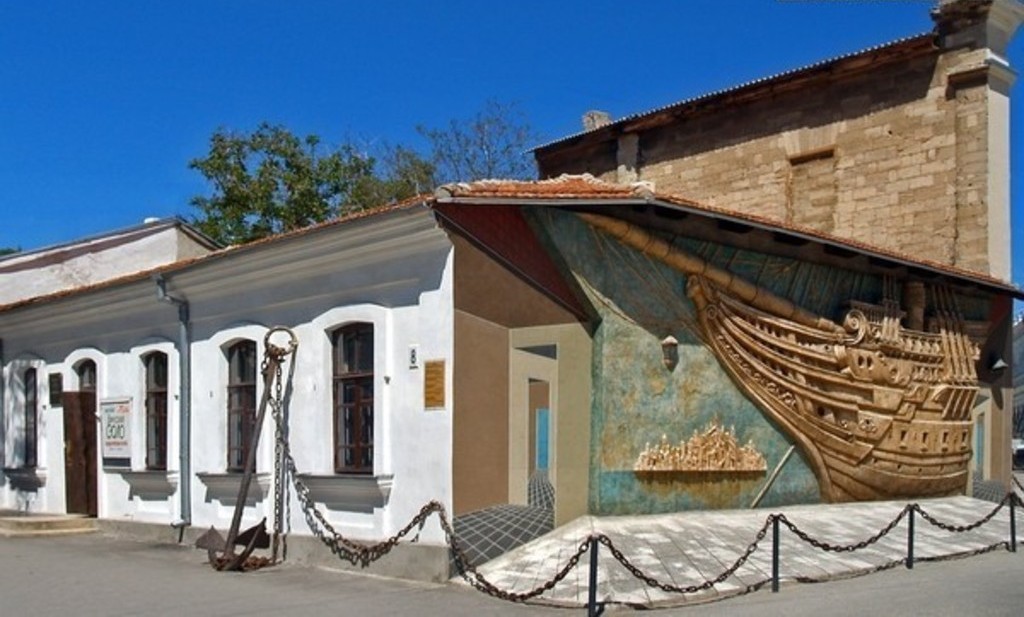 Марина Цветаева«Феодосия»